Мастер-класс по теме: «Проектирования урока на основе системно-деятельностного подхода»
Выполнил: 
учитель истории и обществознания МОБУ СОШ № 34 ЛГО Ивахненко Н.С.
Структура учебной деятельности
Планиро
вание
Этапы
Целепо-
лагание
Контроль 
и оценка
Выполнение
Рефлексия
Структура учебной деятельности
1 этап
1,2 кл.
Целеполагание
2 этап
3,4 кл.
Целеполагание
3 этап
Основ.
Целеполагание
4 этап
Сред.
Целеполагание
Структура учебной деятельности
1 этап
Целеполагание
2 этап
Целеполагание
3 этап
Целеполагание
4 этап
Целеполагание
Структура   деятельностного   урока
03
01
02
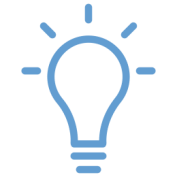 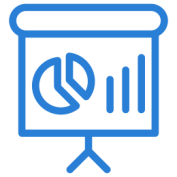 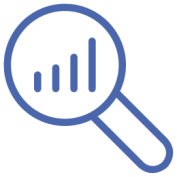 Начало урока
Основная часть урока
Итог  урока
Структура деятельностного урока
Начало урока
Актуализация знаний и умений;
Постановка проблемы;
Постановка цели и определение образа результата;
Определение критериев оценки результата;
Разработка плана достижения цели.
01
02
Основная часть 
Действия по  реализации плана.
Итог урока
Фиксация результата;
Оценивание результата по критериям;
Рефлексия пути достижения результата.
03
Связь между этапами и элементами внутри этапов
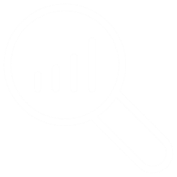 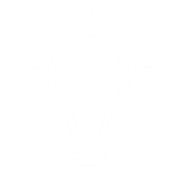 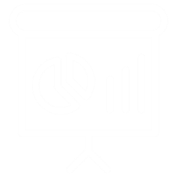 Этапы актуализации знаний и постановка проблемы могут следовать  один за другим в любой из двух комбинаций. 
Цель всегда вытекает из проблемы. Образ результата описывает тот предполагаемый продукт, который укажет на достижение цели.
Содержательная часть урока заканчивается, когда исчерпан план достижения цели. Мы фиксируем результат, что мы получили?
Переходим к оцениванию. По известным критериям.
Действия по реализации плана.
Проектирование начала деятельностного урока
Этап актуализации знаний может проходить как до, так и после проблематизации.
Постановка проблемы. Это всегда противоречие, «белое пятно», разрыв, неопределенность.
Несоответствие между  имеющимися знаниями и новыми требованиями.
Цель урока чаще всего формулируется через действие или в виде проблемного вопроса, на который нужно найти ответ.
Цель обязательно нужно записать и сформулировать «образ результата». Чаще всего это осуществляется через вопрос «Как мы поймем, что достигли цели?».
Проектирование начала деятельностного урока
6. Критерии оценивания. Оценивание на уроке – это сопоставление полученного результата с поставленной целью по заранее установленным критериям.

7. Задачи и план урока. Из поставленной цели должен логично вытекать вопрос:  «Что мы должны для этого сделать?»  (задачи), а далее : «В каком порядке и как мы будем это делать?» (это план).
СПАСИБО
Lorem ipsum dolor sit amet, consectetur adipiscing elit, sed do eiusmod tempor incididunt ut labore et dolore magna aliqua. 
Ut enim ad minim veniam, quis nostrud exercitation ullamco laboris nisi ut aliquip ex ea commodo consequat.
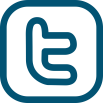 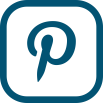 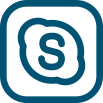 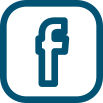 Заголовок слайда
Lorem ipsum dolor sit amet, consectetur adipiscing elit, sed do eiusmod tempor incididunt ut labore et dolore magna aliqua.
Lorem ipsum dolor sit amet, consectetur adipiscing elit, sed do eiusmod tempor incididunt ut labore et dolore magna aliqua.
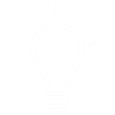 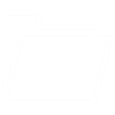 Lorem ipsum dolor sit amet, consectetur adipiscing elit, sed do eiusmod tempor incididunt ut labore et dolore magna aliqua.
Lorem ipsum dolor sit amet, consectetur adipiscing elit, sed do eiusmod tempor incididunt ut labore et dolore magna aliqua.
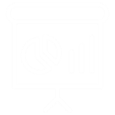 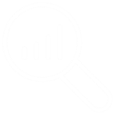 Заголовок слайда
Lorem ipsum dolor sit amet, consectetur adipiscing elit, sed do eiusmod tempor incididunt ut labore et dolore magna aliqua. Ut enim ad minim veniam, quis nostrud exercitation ullamco laboris nisi ut aliquip ex ea commodo consequat.
35%
25%
50%
75%
Вставьте ваш текст
Вставьте ваш текст
Вставьте ваш текст
Вставьте ваш текст
Lorem ipsum dolor sit amet, consectetur adipiscing elit, sed do eiusmod tempor incididunt.
Lorem ipsum dolor sit amet, consectetur adipiscing elit, sed do eiusmod tempor incididunt.
Lorem ipsum dolor sit amet, consectetur adipiscing elit, sed do eiusmod tempor incididunt.
Lorem ipsum dolor sit amet, consectetur adipiscing elit, sed do eiusmod tempor incididunt.
РЕСУРСЫ
Бесплатные шаблоны с сайта presentation-creation.ru
Icons made by Freepik from www.flaticon.com